Институт машиноведения имени Э.С. Горкунова
Уральского отделения Российской академии наук
Обоснование режимов термической обработки алюминиевых сплавов с целью совершенствования технологии прессового производства
Аспирант 2 года обучения по специальности 2.2.8 «Методы и приборы контроля и диагностики материалов, изделий, веществ и природной среды»
младший научный сотрудник лаборатории технологии материалов
Калинина Наталья Александровна
Научный руководитель: д.т.н. Швейкин Владимир Павлович
I. Ход работы над диссертацией
Методом инструментального микроиндентирования произведена оценка характера распределения микродеформаций по объему пресс-изделий из алюминиевых сплавов АД33 и Д16.
Исследовано влияние температуры отжига на структуру и свойства полуфабрикатов из алюминиевых сплавов АД33 и Д16.
По результатам конечно-элементного моделирования процесса прессования  подобрана технологическая оснастка для лабораторных экспериментов. 
Проведены опытно-экспериментальные работы по прессованию в лабораторных условиях.
Выполнены лабораторные экспериментальные работы по выбору рациональной температуры отжига выходных концов пресс-изделий.
 

Дополнительно:
успешно сдан кандидатский экзамен по дисциплине «Иностранный язык»;
на период обучения 2024/25г запланирована подготовка и сдача кандидатского экзамена по дисциплине «Методы и приборы контроля и диагностики материалов, изделий, веществ и природной среды».
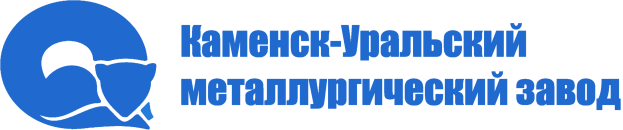 ИМАШ УрО РАН
Результаты микроиндентирования
Выходной конец сплава АД33
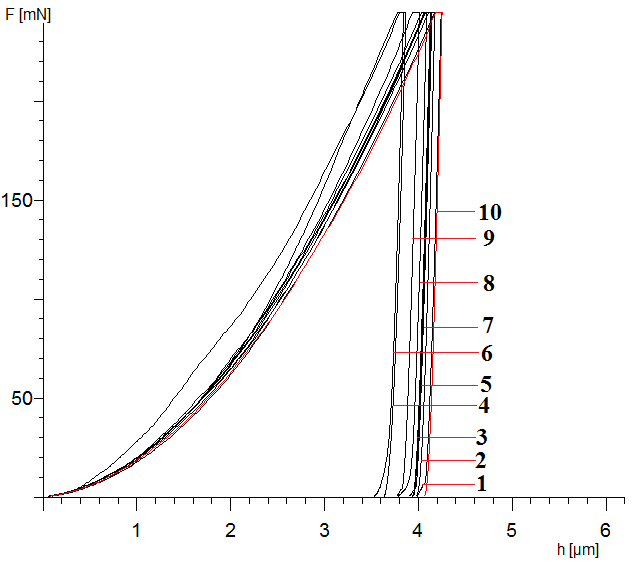 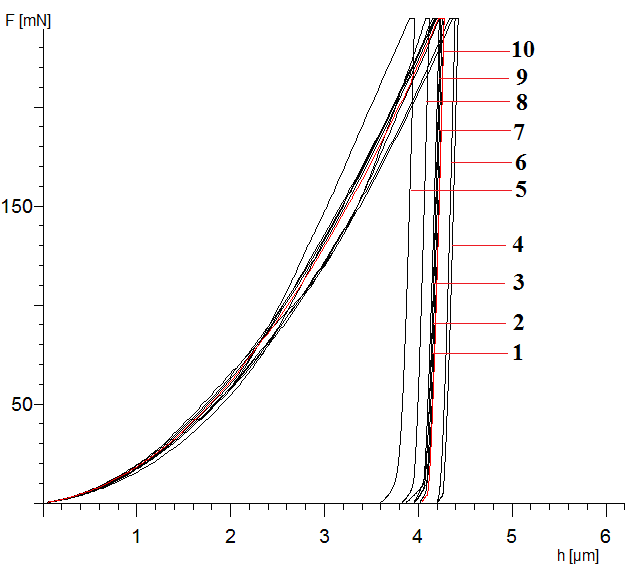 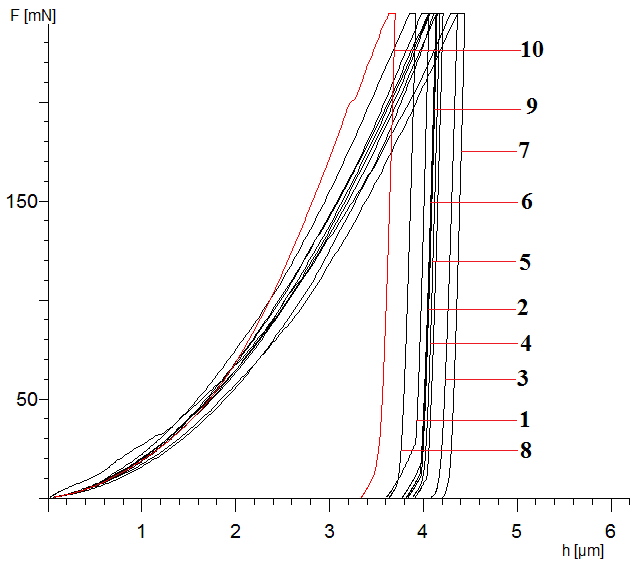 Средняя часть прессовок сплава АД33
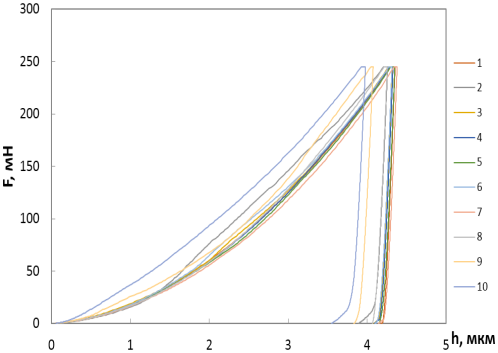 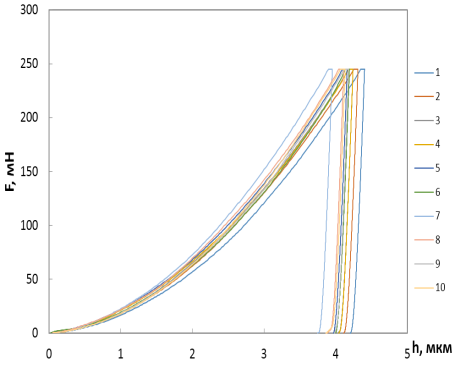 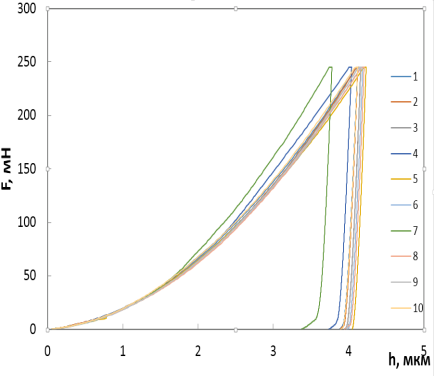 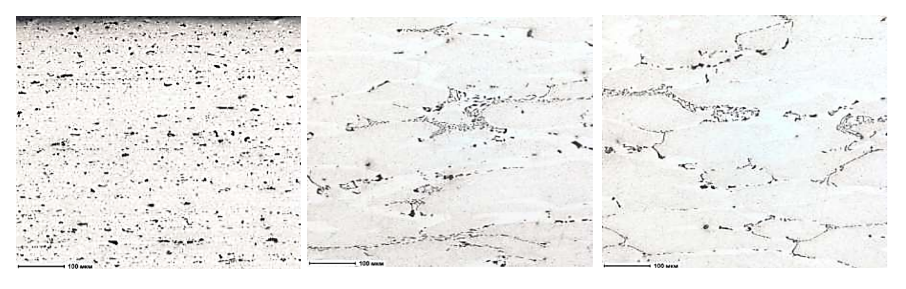 край
1/2 R
центр
край
1/2 R
центр
Средняя часть прессовок сплава Д16
Выходной конец сплава Д16
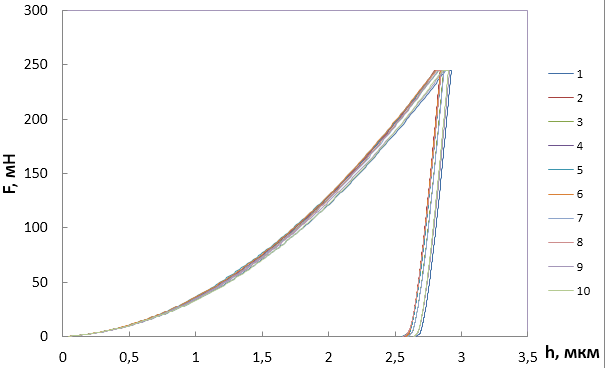 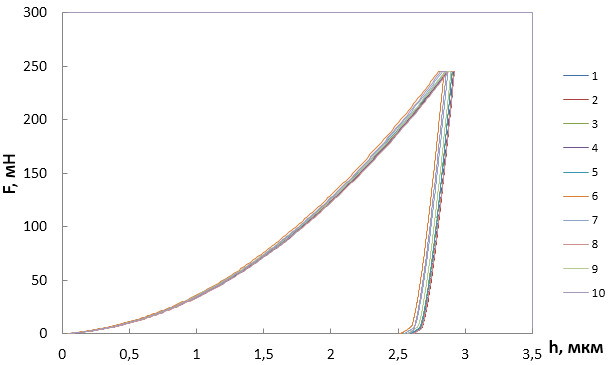 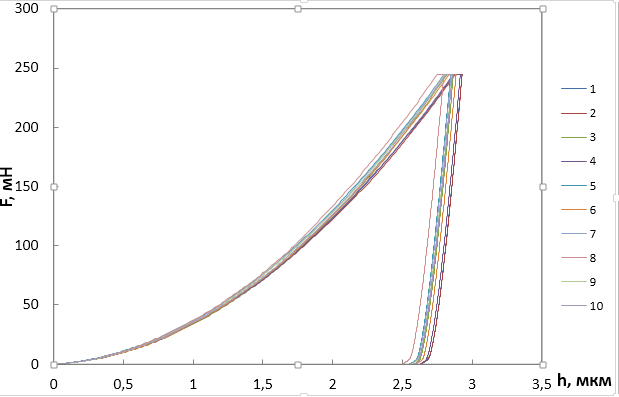 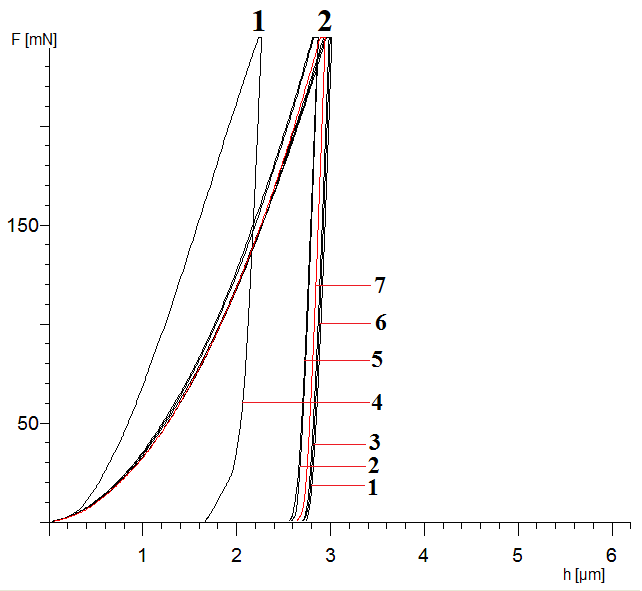 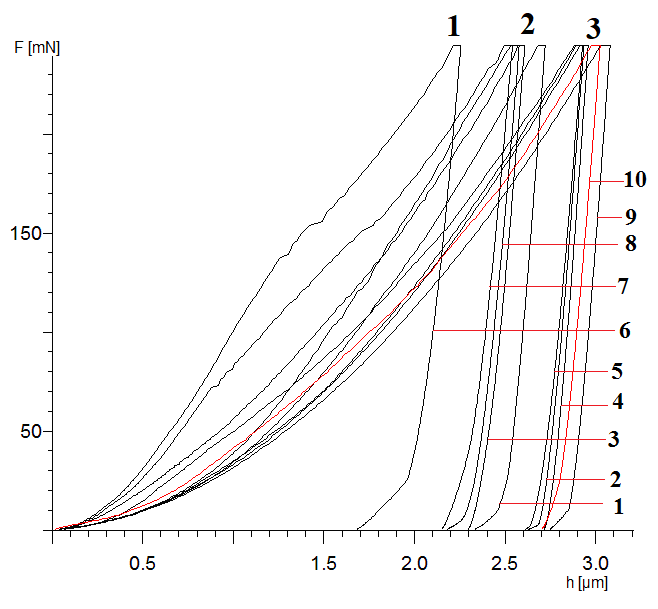 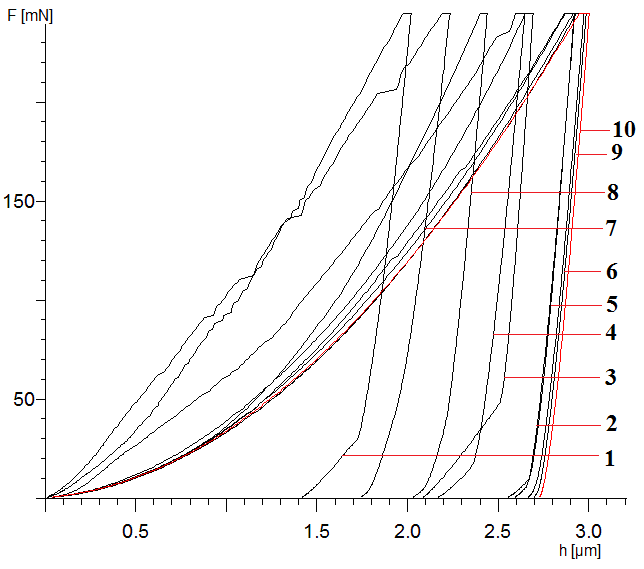 край
1/2 R
центр
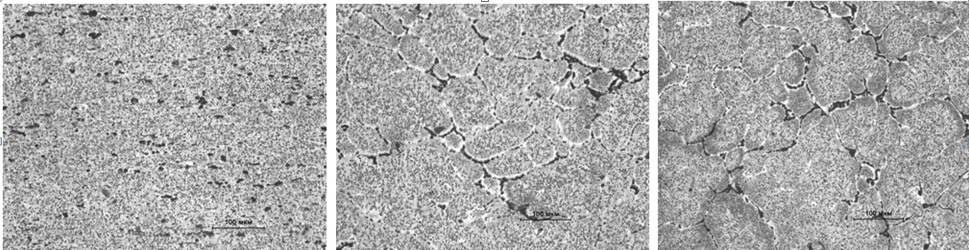 край
1/2 R
центр
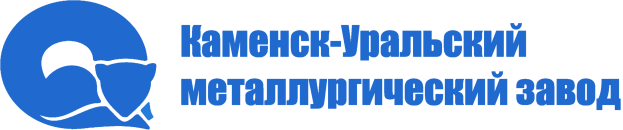 ИМАШ УрО РАН
ДСК-диаграммы сплава Д16
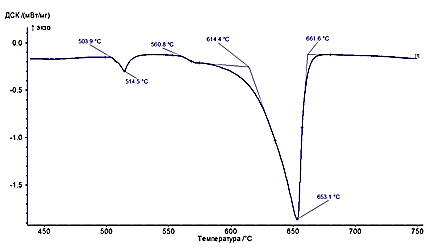 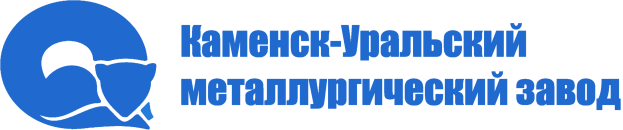 ИМАШ УрО РАН
Проведение опытно-экспериментальных работ
Сопротивление деформации выходного конца после первого прессования сплава Д16 в зависимости от температуры отжига
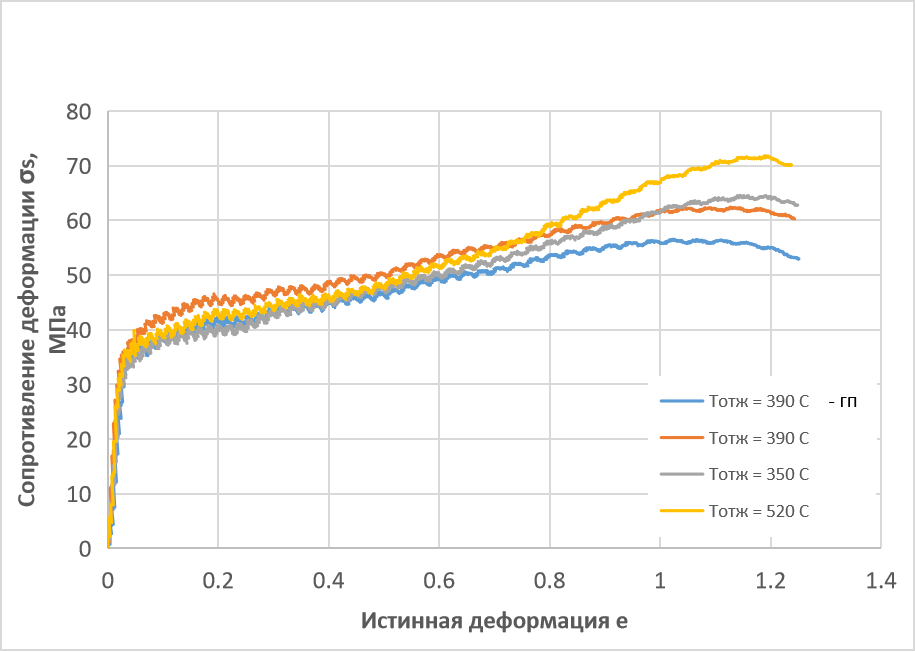 Сопротивление деформации выходного конца после первого прессования сплава АД33 в зависимости от температуры отжига
Размеры заготовки и оснастки для прессования в  лабораторных условиях ИМАШ УрО РАН: 
а – первый этап, прессование на диаметр 20 мм; 
б – второй этап, прессование на диаметр 10 мм
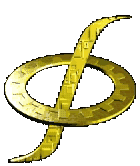 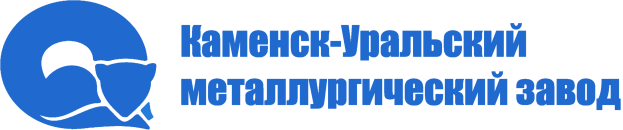 ИМАШ УрО РАН
II. Участие в конференциях (доклады) за 2023/24г учебный год
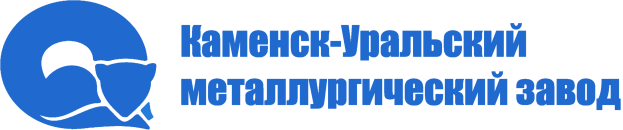 ИМАШ УрО РАН
III. Список опубликованных статей
Application of microindentation to the evaluation of strain distribution over the section of extruded aluminum alloy bars / V. P. Shveikin, I. S. Kamantsev, N. B. Pugacheva, S. M. Zadvorkin, E. I. Senaeva, A. V. Razinkin, T. V. Maltseva, N. A. Kalinina, T. M. Bykova, P. A. Skorynina, and E. A. Putilova // Diagnostics, Resource and Mechanics of materials and structures. – 2023. – Iss. 6. – P. 45–64. – DOI: 10.17804/2410-9908.2023.6.045-064.
Пугачева Н.Б., Разинкин А.В., Каманцев И.С., Мальцева Т.В., Калинина Н.А. Применение термомеханической обработки для повышения прочности прессованных прутков из алюминиевого сплава Д16 (Подготовлена к отправке в МиТОМ).

Опубликовано в 2023 г.
Логинов Ю.Н., Разинкин А.В., Шимов Г.В., Мальцева Т.В., Бушуева Н.И., Дымшакова Е.Г., Калинина Н.А. Структурное состояние и деформации заготовки из алюминиевого сплава в начальной стадии прессования. Известия вузов. Цветная металлургия. 2023;29(2):29–37. https://doi.org/10.17073/0021-3438-2023-2-29-37
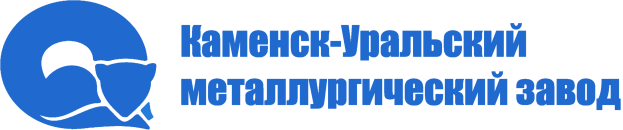 ИМАШ УрО РАН
Благодарю за внимание!
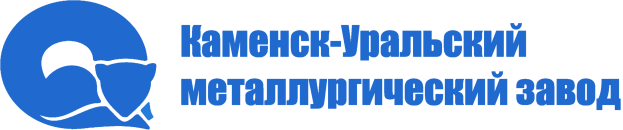 ИМАШ УрО РАН